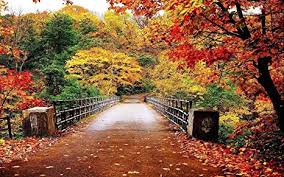 সবাইকে আজকের ক্লাসে স্বাগতম
পরিচিতি
পাঠ পরিচিতি
পাঠঃ বাংলাদেশর প্রশাসন ব্যবস্থা
অধ্যায়ঃ সপ্তম
শ্রেনীঃ নবম
সময়ঃ ৪০ মিনিট
শিক্ষক পরিচিতি
মোহাঃ কামরুল আহসান
সহকারী শিক্ষক
দাদনচক এইচ এম উচ্চ বিদ্যালয়
শিবগঞ্জ, চাঁপাইনবাবগঞ্জ।
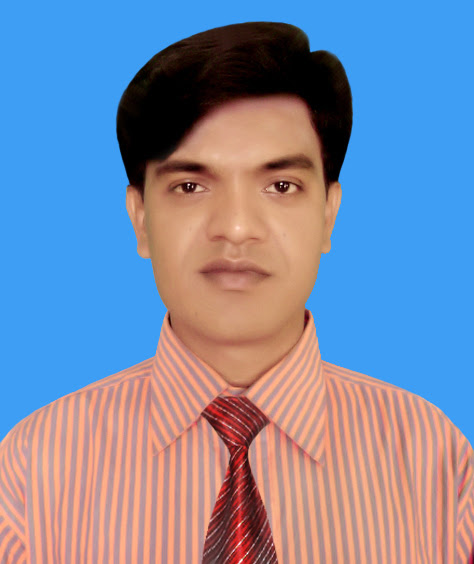 শিখনফল
১। গণতন্ত্রের ধারনা ব্যাখ্যা করতে পারবে;
২। গনতন্ত্রের প্রকারভেদ বর্ননা করতে পারবে;
৩। বাংলাদেশের গণতান্ত্রিক প্রক্রিয়া ব্যাখ্যা করতে পারবে;
গনতন্ত্রের ধারণা
সাধারন অর্থে, গনতন্ত্র হলো মূলত সংখ্যাগরিষ্ঠের দ্বারা 
গঠিত ও পরিচালিত শাসন ব্যবস্থা।
প্রামাণ্য সংজ্ঞা
অধ্যাপক গেটেলের মতে, ‌যে‌‌‌‍‍ শাসন‌ ব্যবস্থায় জনগণ সার্বভৌম ক্ষমতার
প্রয়োগে অংশ নেওয়ার অধিকারী তাই গনতন্ত্র।
আমেরিকার প্রখ্যাত প্রেসিডেন্ট আব্রাহাম লিংকন গনতন্ত্রের সংজ্ঞায় বলেন-গনতন্ত্র
হলো, জনগণের, জনগণের জন্য, ও জনগন দ্বারা নির্বাচিত সরকার ব্যবস্থা।
অতএব গনতন্ত্র হলো জনগনের দ্বারা নির্বাচিত শাসন ব্যবস্থা যা জনকল্যাণে কাজ
করে। গনতন্ত্রে আইনের দৃষ্টিতে সকলেই সমান।
একক কাজ
গনতন্ত্র কি ? এর প্রকারভেদ উল্লেখ কর ?
দলীয় কাজ
গনতন্ত্রের দোষগুন আলোচনা করো ?
বাংলাদেশের গনতান্ত্রিক প্রক্রিয়া
পাকিস্তানের প্রথম সাধারন নির্বাচন-১৯৭০ সাল
ফলাফল= আওয়ামী লীগ একক সংখ্যাগরিষ্টতা অর্জন করে।
বাংলাদেশের প্রথম সাধারন নির্বাচন-১৯৭৩ সালের ৭ই মার্চ
ফলাফল= আওয়ামী লীগ একক সংখ্যাগরিষ্টতা অর্জন করে।
বাংলাদেশের দ্বিতীয় নির্বাচন-১৯৯১ সালের ২৭শে ফেব্রুয়ারী
ফলাফল= বাংলাদেশ জাতীয়তাবাদী দল সংখ্যাগরিষ্টতা অর্জন করে।
বাংলাদেশের সাধারন সপ্তম নির্বাচন-১৯৯৬ সালের ১২ই জুন
ফলাফল= আওয়ামী লীগ সংখ্যাগরিষ্টতা অর্জন করে।
বাংলাদেশের অষ্টম সাধারন নির্বাচন-২০০১ সালের ১লা অক্টোবর
ফলাফল= বাংলাদেশ জাতীয়তাবাদী দল সংখ্যাগরিষ্টতা অর্জন করে।
বাংলাদেশের নবম নির্বাচন-২০০৮ সালের ২৯শে ডিসেম্বর
ফলাফল= আওয়ামী লীগ একক সংখ্যাগরিষ্টতা অর্জন করে।
বাংলাদেশের নবম নির্বাচন-২০১৪ সালের ৫ই জানুয়ারী
ফলাফল= আওয়ামী লীগ একক সংখ্যাগরিষ্টতা অর্জন করে।
বাংলাদেশের নবম নির্বাচন-২০১৮ সালের ২৯শে ডিসেম্বর
ফলাফল= আওয়ামী লীগ একক সংখ্যাগরিষ্টতা অর্জন করে।
বাড়ির কাজ
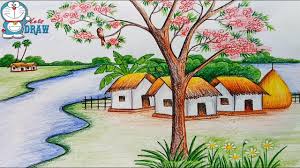 বাংলাদেশের গনতান্ত্রিক প্রক্রিয়া তুলে ধর ?
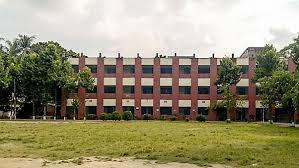 সবাইকে অভিনন্দন জানিয়ে আজকের
 ক্লাস সমাপ্তি করছি।